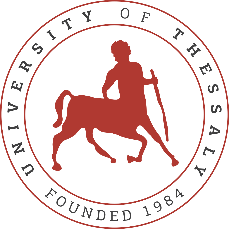 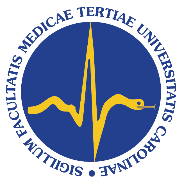 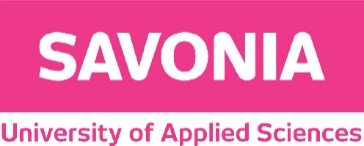 BIP Prague 13.-17.5. 2024 - Neurorehabilitation
Group work
Divided into 6 groups 
Each group will have one topic to work on during the whole week and make power point presentation
You can use anything – the internet, ask your professors, etc… - Is up to your imagination  
The aim is to work together and sum up the differences between the 3 countries/universities based on the topic 
+
1-2 slide(s) – something interesting you will learn during this week 
Max 5-10min
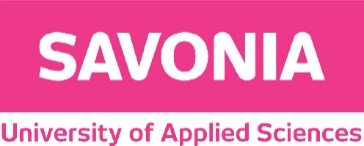 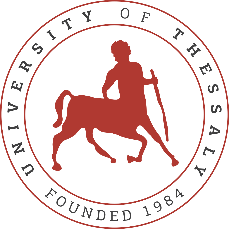 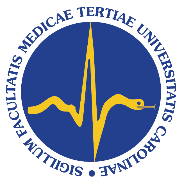 Group 1.
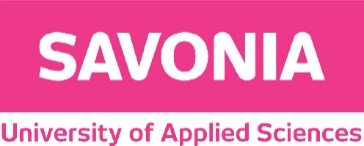 Ahonen Aleksi Samuel
Chatziavraam Nikolaos
Koponen Kristina
Koritsi Eleni
Feitová Anna
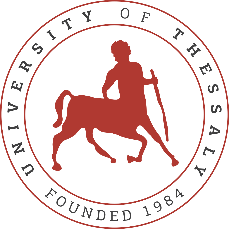 What are the differences in bachelor's studies among countries (e.g., number of years, semesters, organization of education, state practice vs. private hospitals, scholarships, forms of study – present/combined, number of students in one year, etc.)?
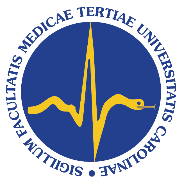 Group 2.
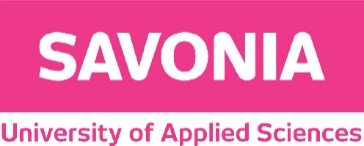 Juvonen Wilppu
Pekkala Salla
Sampazioti Dimitra
Miteloudis Garyfallos
Lefa Eva
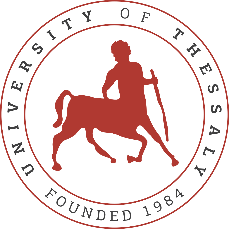 What are the differences in postgraduate education among countries (specialized courses, master’s programs, Ph.D. programs, attestations, is it common to continue with postgraduate education, etc.)?
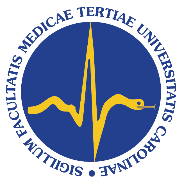 Group 3.
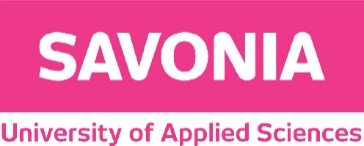 Kinnunen Juuso
Κazantzidou Sofia-Maria
Doulopoulou Elissavet
Malich Marek
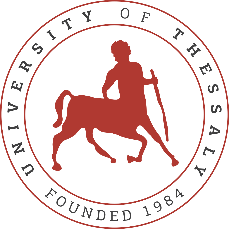 How is the role of physiotherapy perceived in society (social prestige, salary, position among physicians, etc.)?
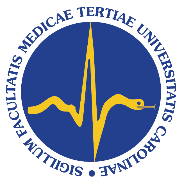 Group 4.
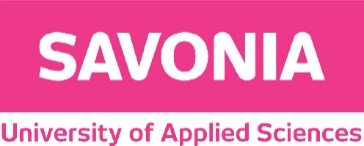 Kivimäki Arttu
Sina Suela
Roussi Eleftheria
Rendl Michael
Holanová Pavlína
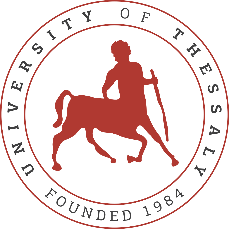 Who are the prominent personalities in rehabilitation and physiotherapy, and what is their influence on the development of rehabilitation/physiotherapy practices in different countries?
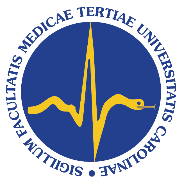 Group 5.
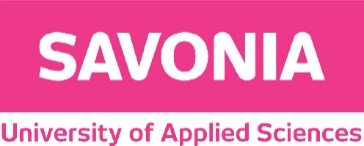 Lappalainen Jarkko Joonas
 Karageorgou Fani
 Lalas Ioakeim
Hrušková Kateřina
 Voráčková Klára
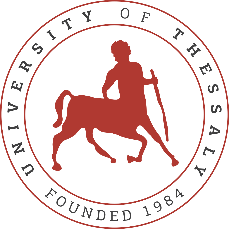 What are the differences in physiotherapy methods and approaches (hands-on/off) among countries? (child/adult approaches, use of robotic rehabilitation/manual techniques, etc.)
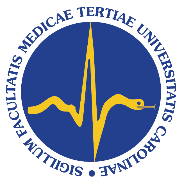 Group 6.
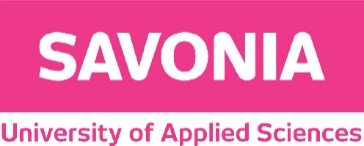 Räsänen Eetu Antti Matias
Kalogeraki Chrysoula Maria
Lioliopoulos Vasileios
Janečková Tereza
Sopka Marek
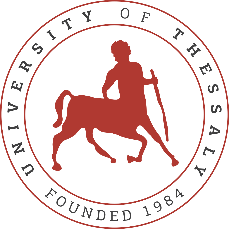 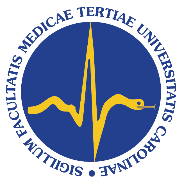 What are the differences in healthcare organization/healthcare systems among countries?
Summary
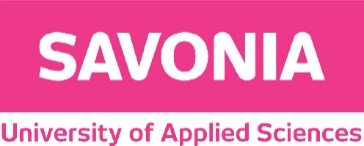 Make a presentation on your topic 
1-2 slides something interesting from this week
Max 5-10min
Group work – everyone will contribute an equal share
Time when you decide, or Wednesday afternoon :)
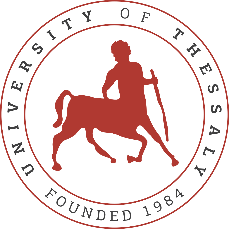 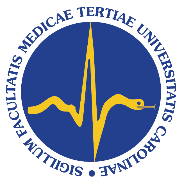